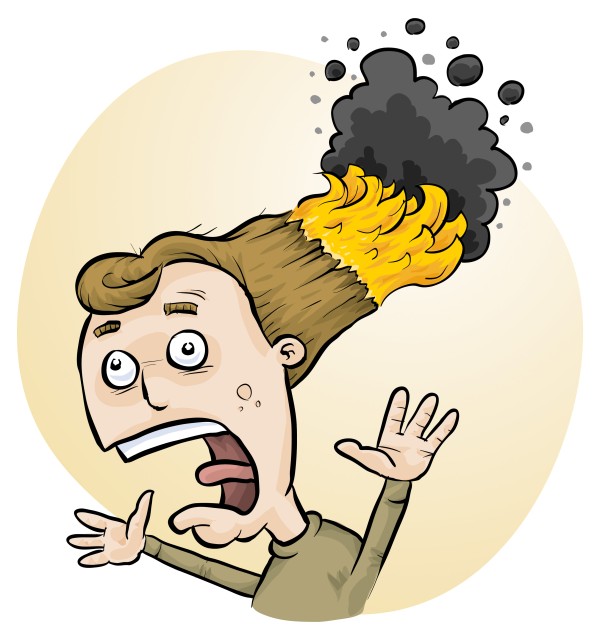 RiskAssess for New and Experienced Users
James Crisp
Why do risk assessments?
• reduce injuries• increase legal protection
Safety and Science/Pūtaiao (2023)
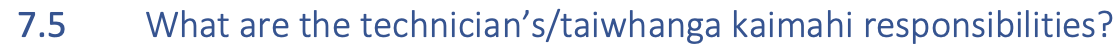 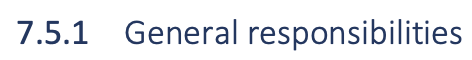 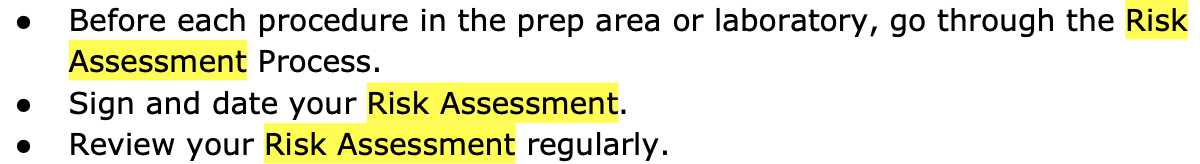 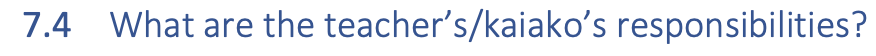 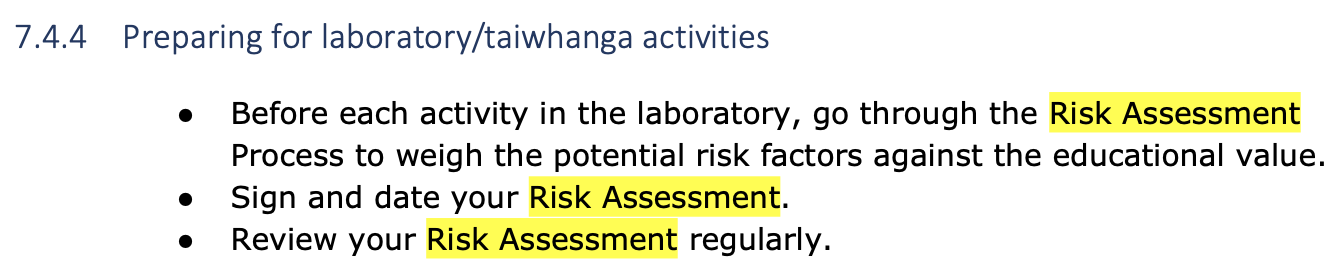 Issues
facilities available
behaviour of the class
students with special needs
students with allergies
. . . . . . . .

Issues may, and commonly will,
differ from class to class.

No one hat fits all!
Safety and Science/Pūtaiao (2023)
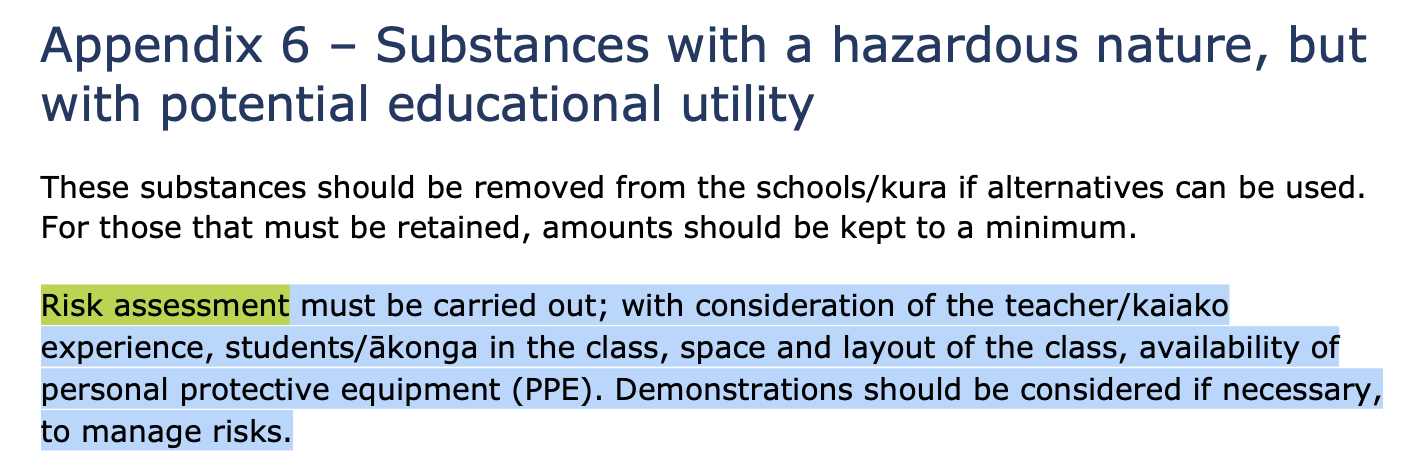 What is RiskAssess?
• web-based risk assessment tool 
• customised to the school situation
• provides  - electronic templates (NZ/ISO)  - databases of information on risks   
• easy sharing of risk assessments
• plus ordering, scheduling & labelling
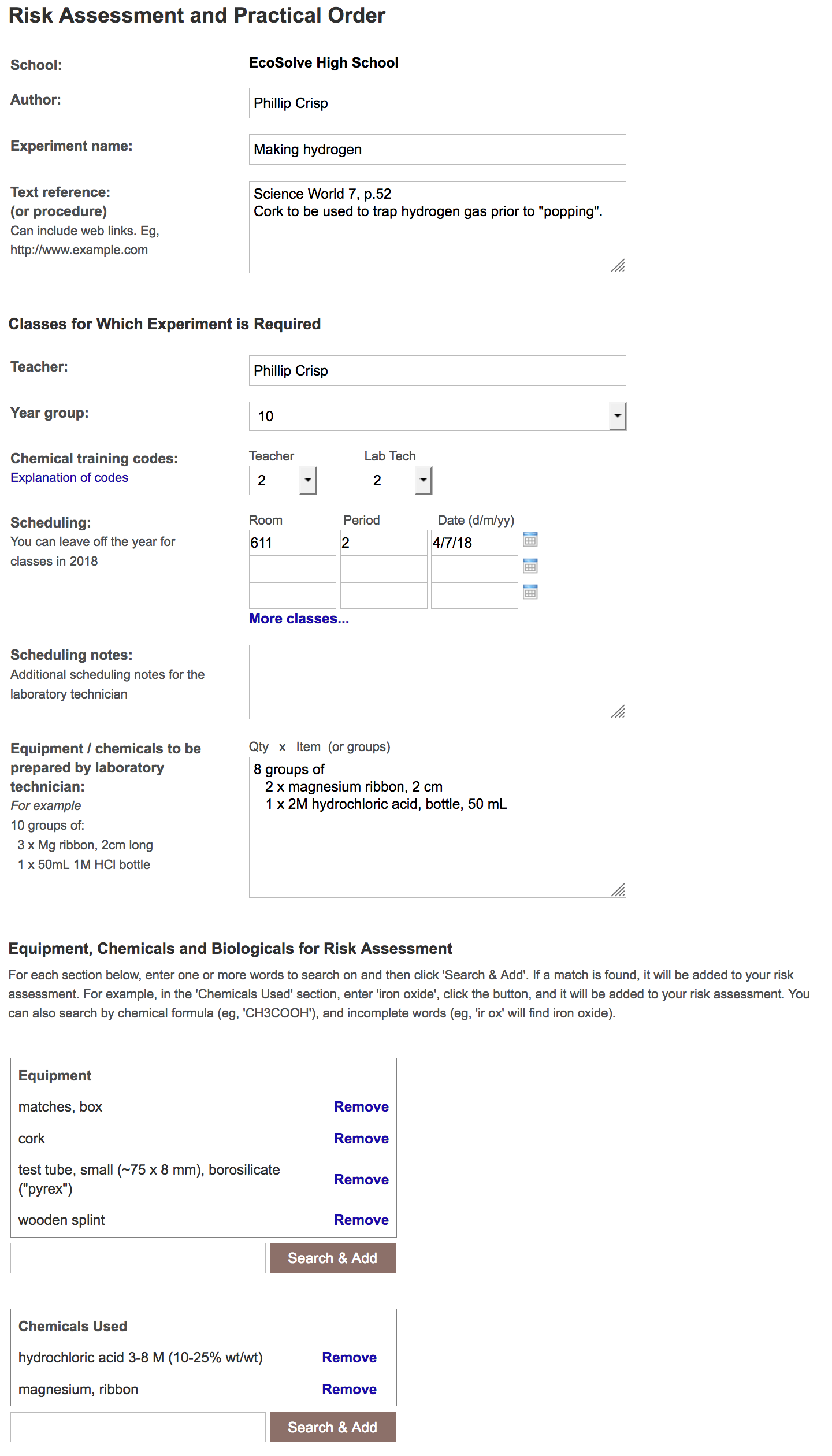 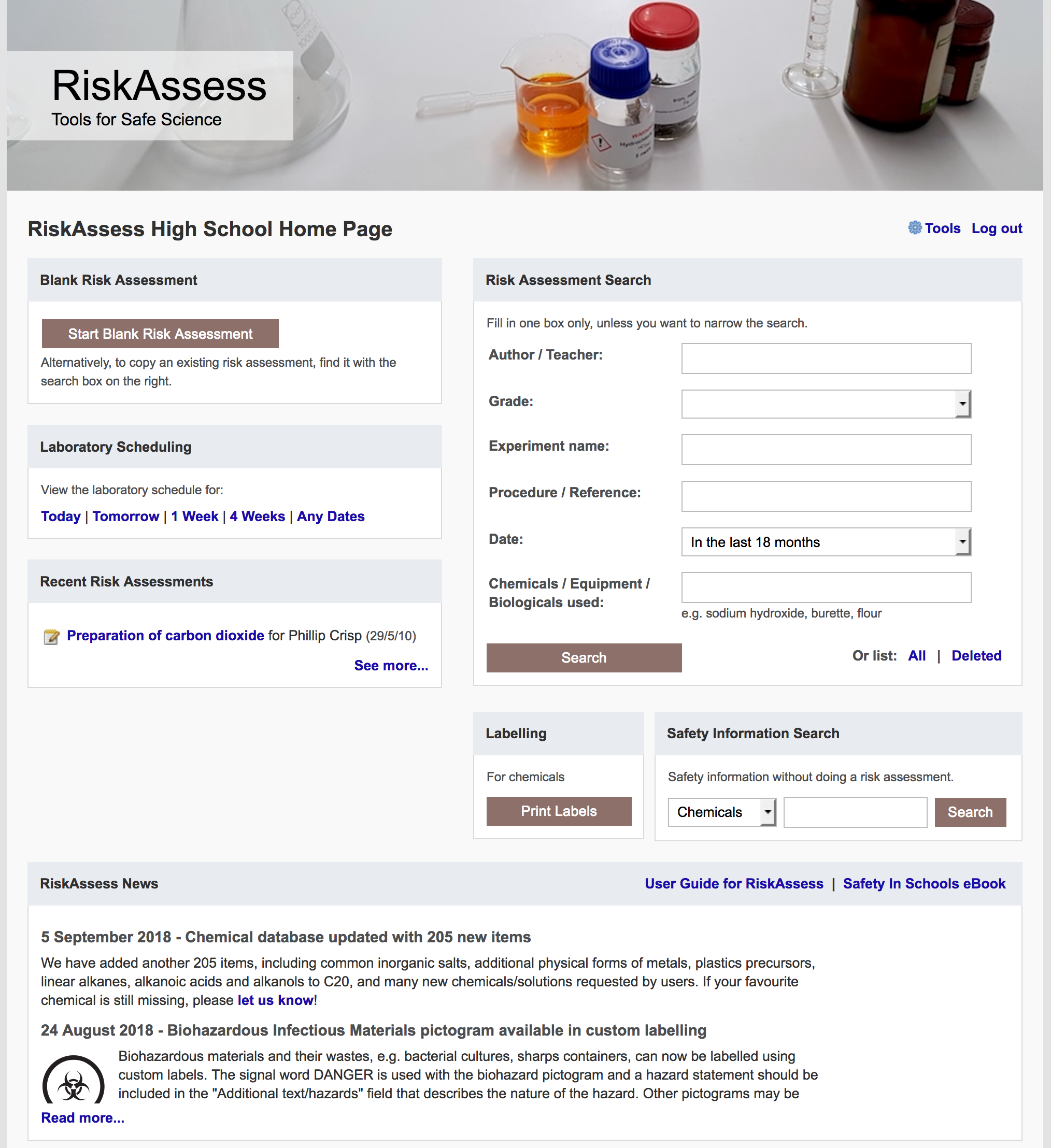 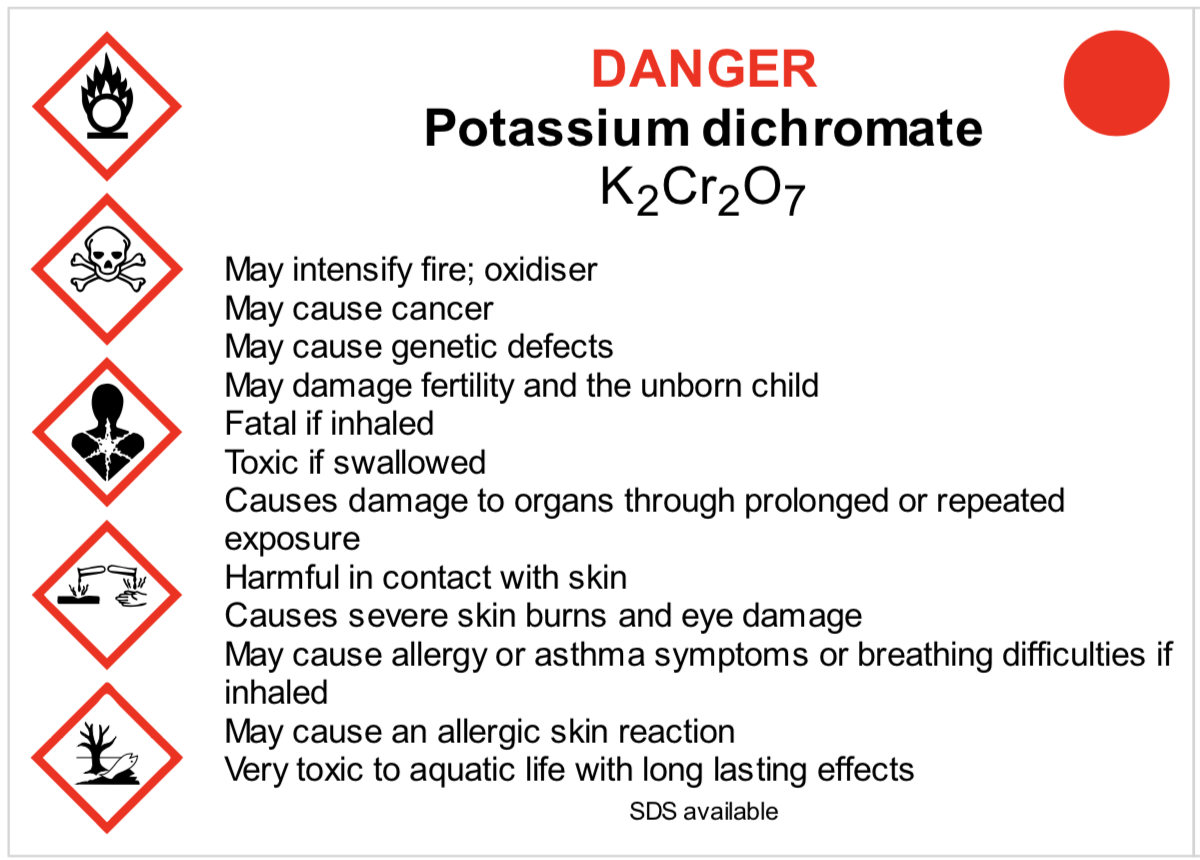 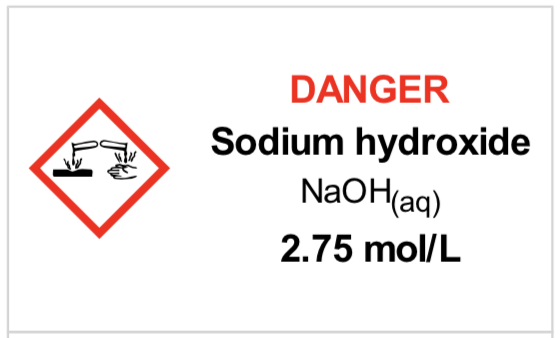 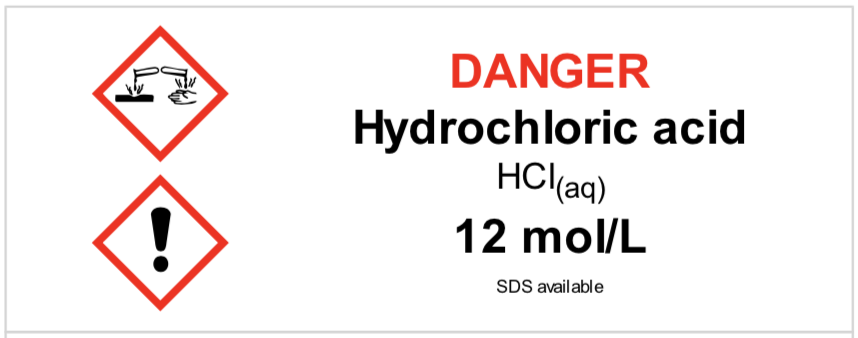 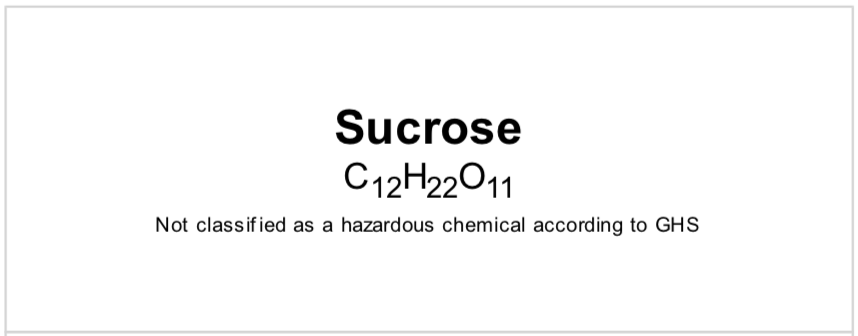 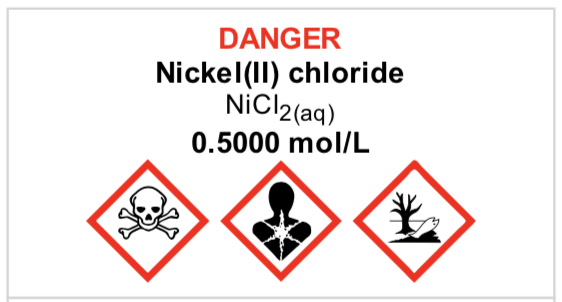 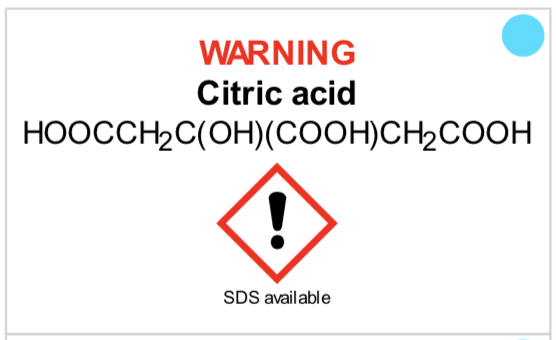 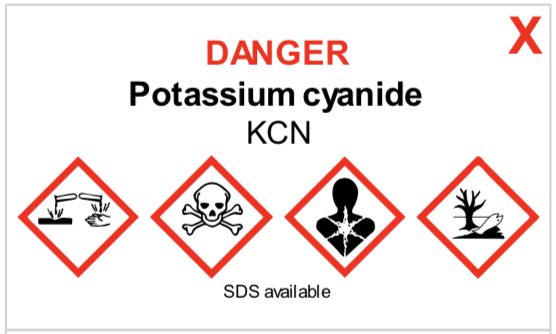 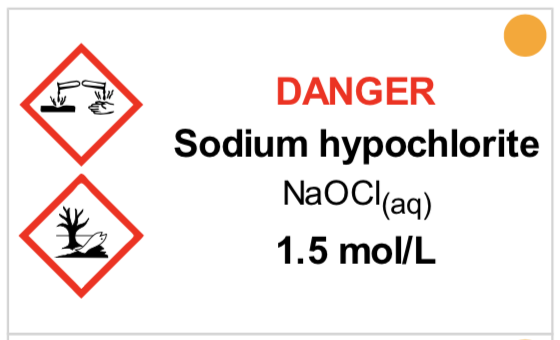 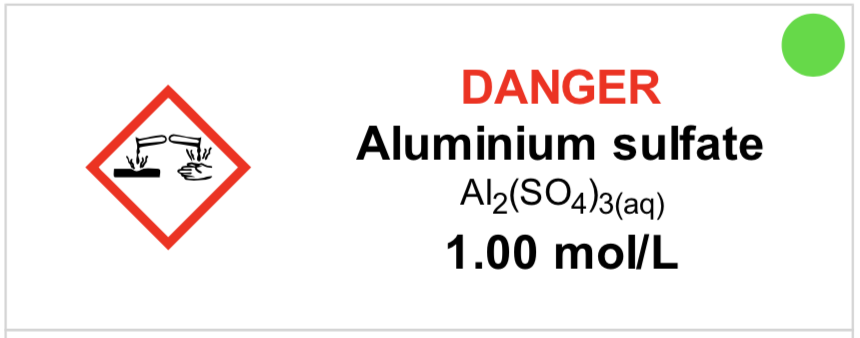 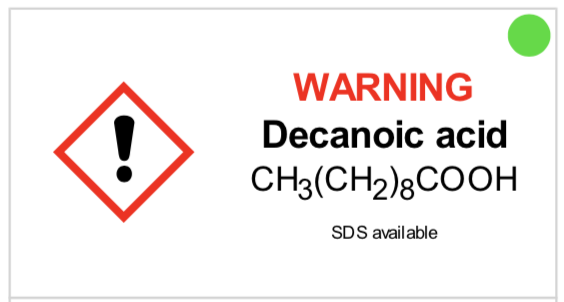 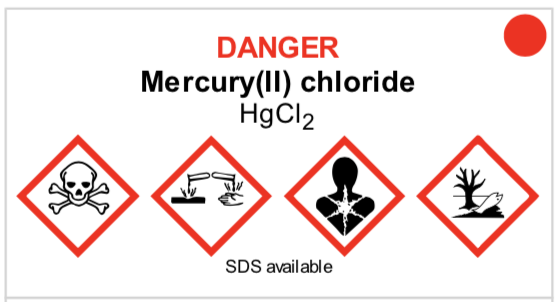 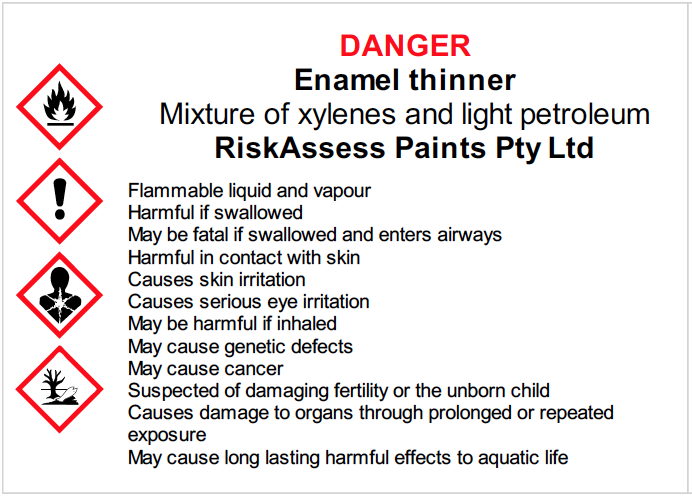 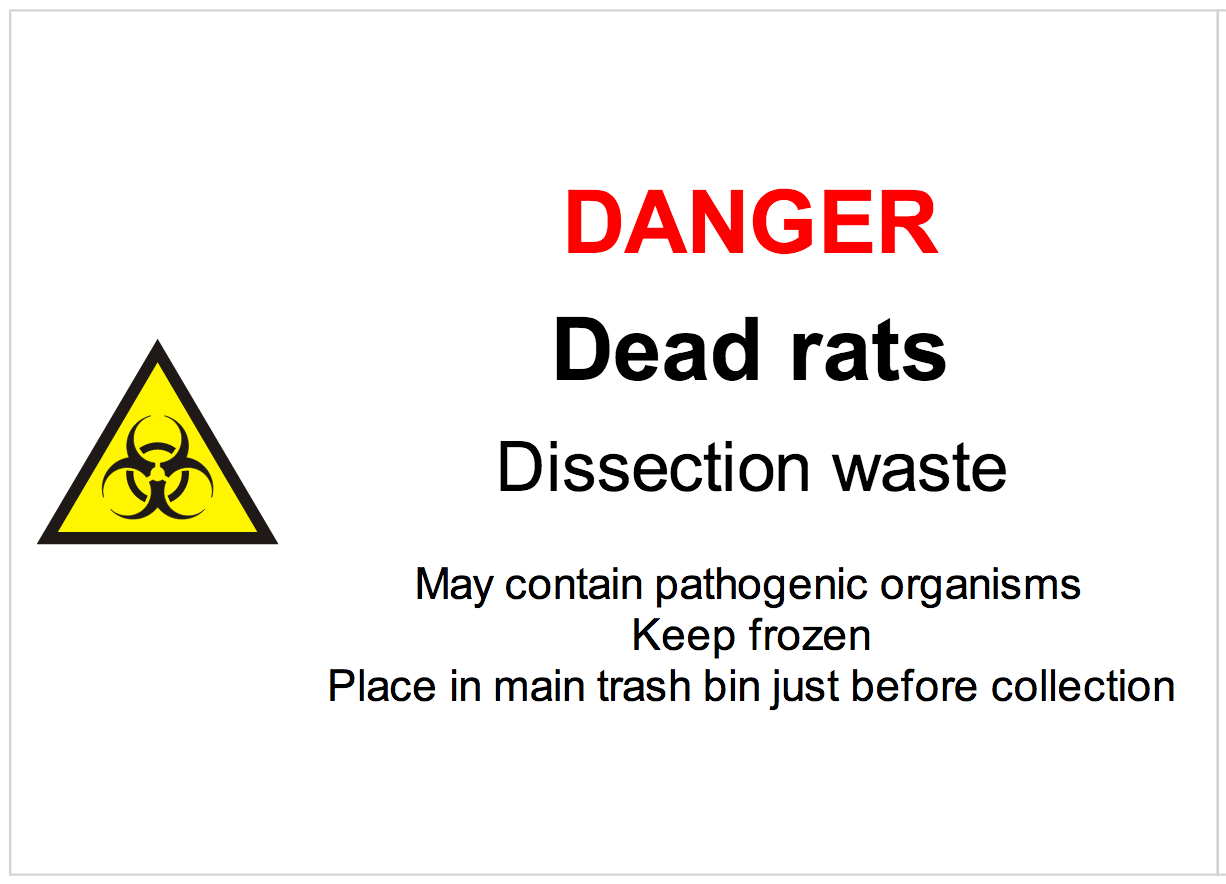 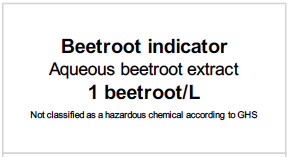 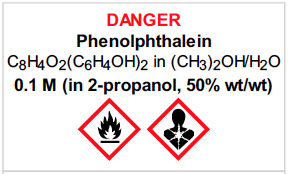 Logic
• separate sections for teacher and science technician 
• initial assessment of inherent risk- if low, go to end- if medium or more, record control measures- if high or extreme, third reviewer required
• cross-checking by teacher/scitech/reviewer
• scheduling, ordering, labelling to save time
• inexpensive ($350+GST per campus per year)
Electronic system
• relatively rapid 
• prompts sensitive to context
• reduces paper consumption
• easy to review and update
• search and statistics
• long term storage
• demonstrated to work in schools

  RiskAssess: 2,700 schools AU+NZ+CA
                                          NZ: 292 (53%)
                        6,500,000 risk assessments
Details
• access from school/home 
• nothing to install on computer, tablet or phone(instant update)
• unlimited number of simultaneous users and risk assessments 
• minimal data entry
• complements SDSs
• continuing input from science staff
• multiple backups of data & backup server
• support and advice
DEMO
Advantages of RiskAssess
proper consideration of risks and control measures 
standardisation
storage of records for legal purposes
communication between teachers and science technicians
discourages spur-of-the-moment experiments
useful for new/inexperienced staff
Even more!
• scheduling system
• prac ordering
• GHS labelling- standard- custom
• disposal advice

And an exciting video . . . 
   “Getting Started with RiskAssess”
starring Phillip and Eva!
Outcomes
• reduced frequency of injuries   - to students  - to school staff
• reduced costs for paperwork, litigation and payouts
• compliance with the law & Safety in Science/Pūtaiao
• helps maintain variety of chemicals and equipment
• easy ordering, scheduling and labelling
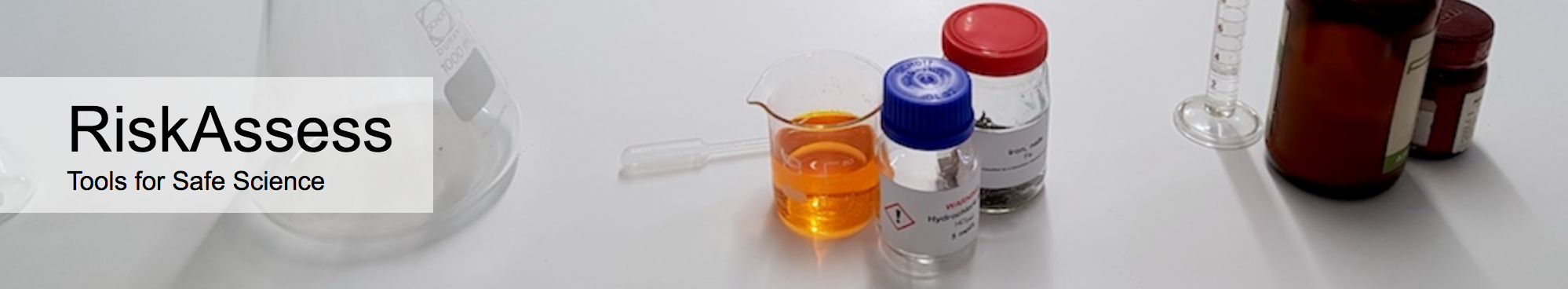 2700 schoolsNZ: 292 (53%)
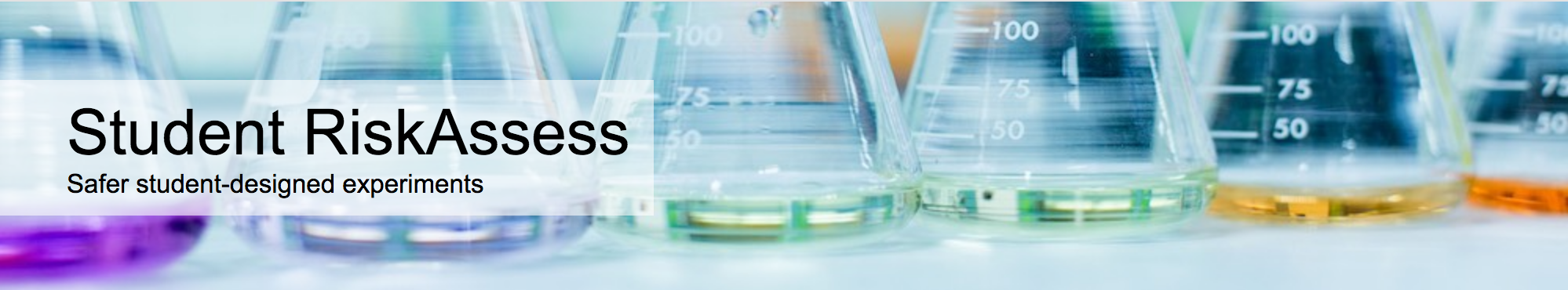 590 schoolsNZ: 4
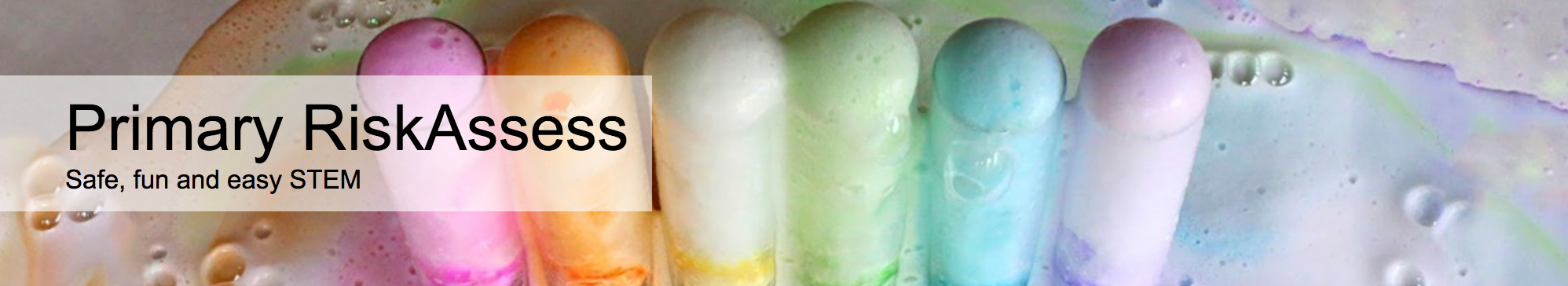 200 schools
NZ: 2
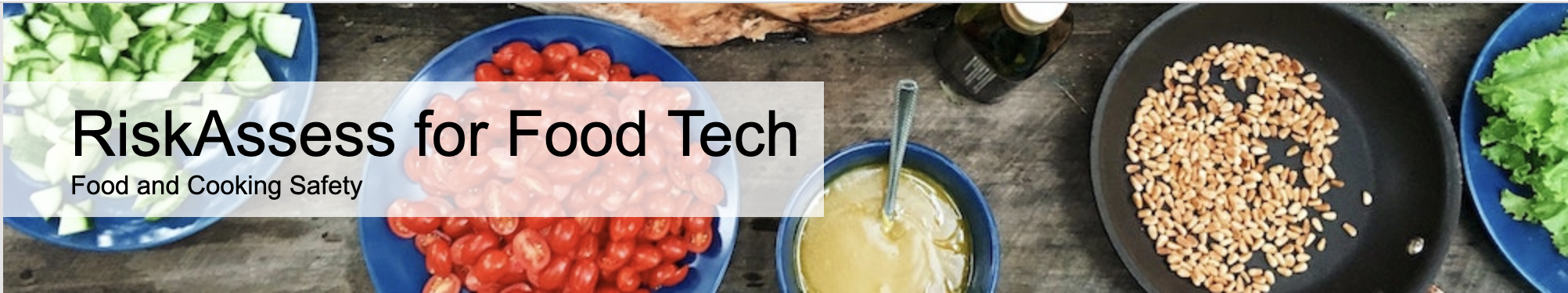 80 schools
NZ: 1
[Speaker Notes: Who is RiskAssess made for?]
Questions?
[Speaker Notes: Any questions before we move on to new features and tips & tricks?]
New Features
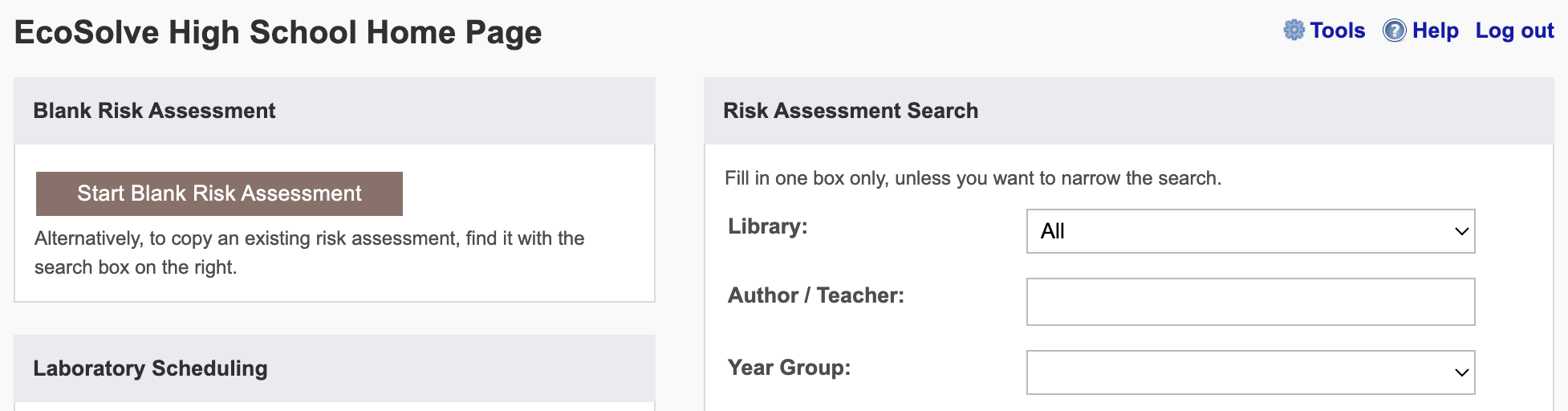 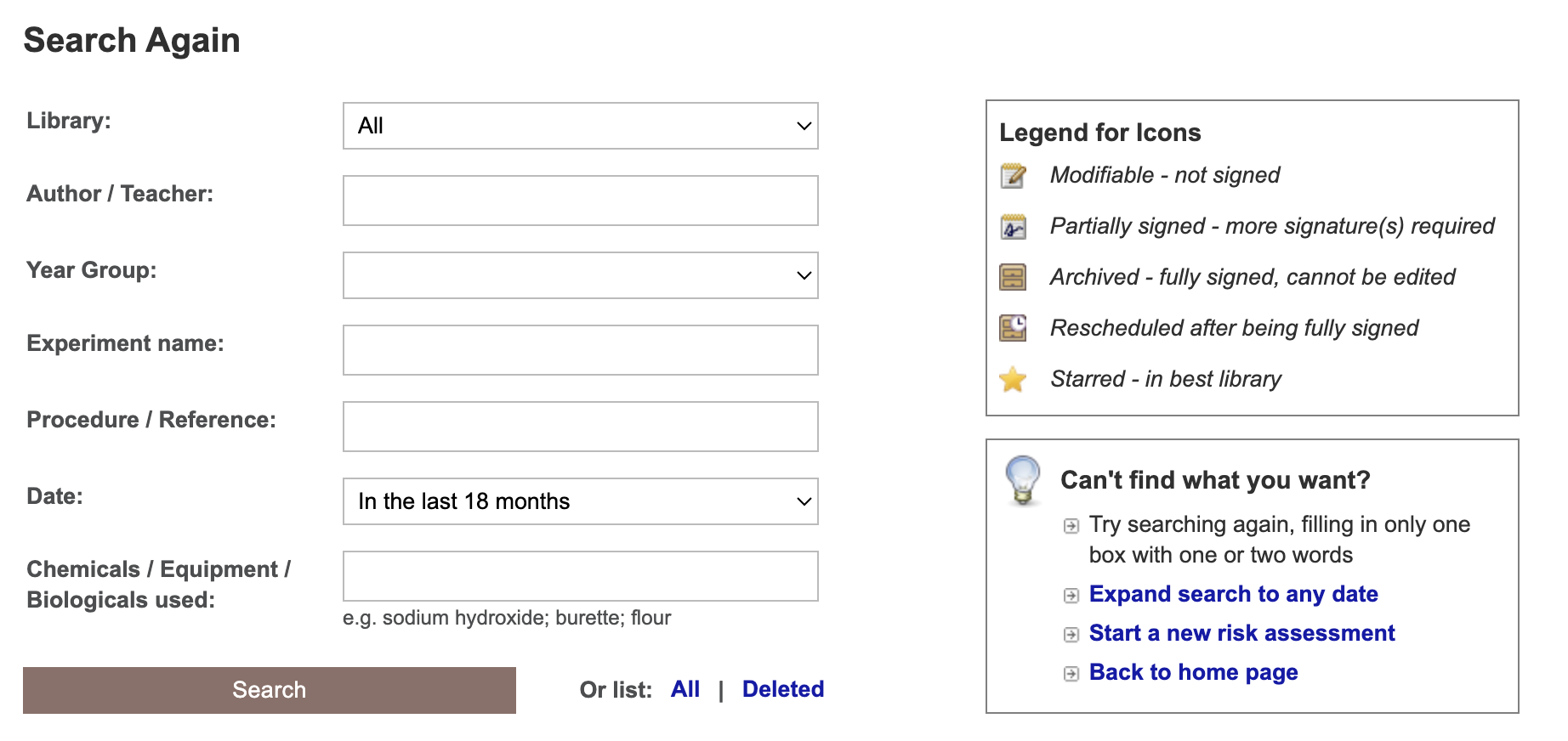 [Speaker Notes: Learning resources, videos & faq]
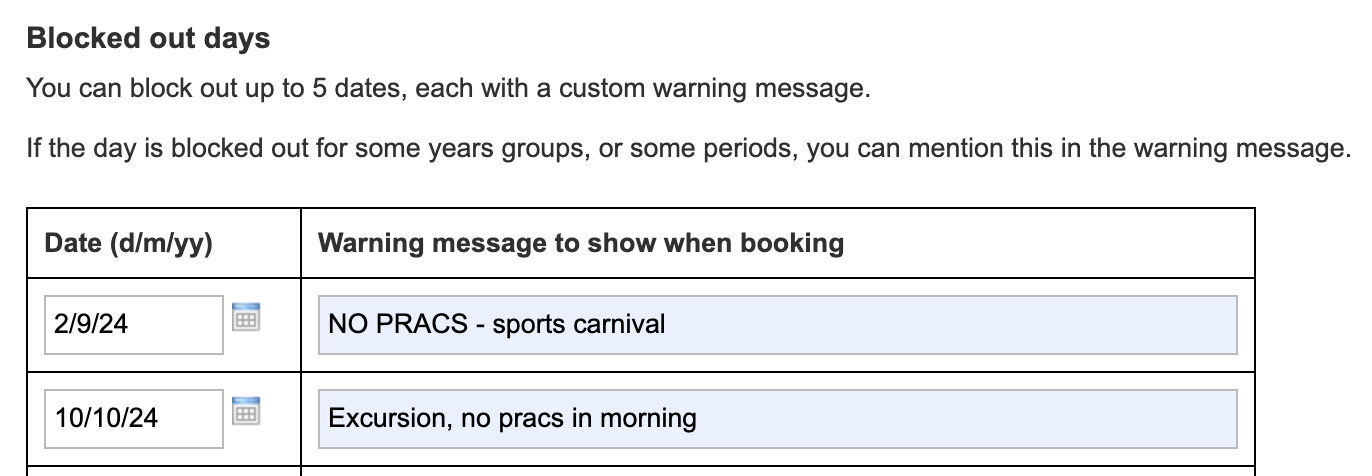 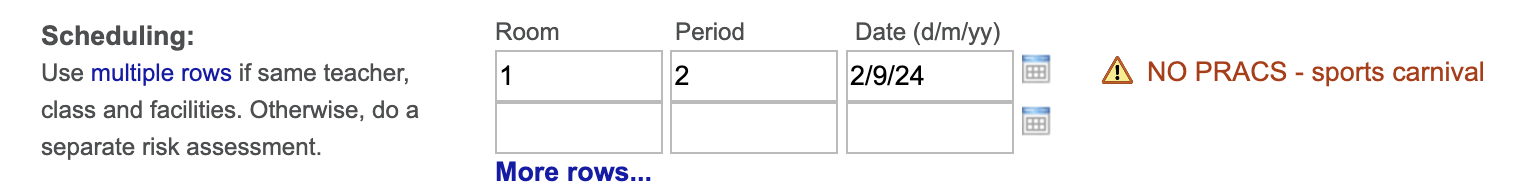 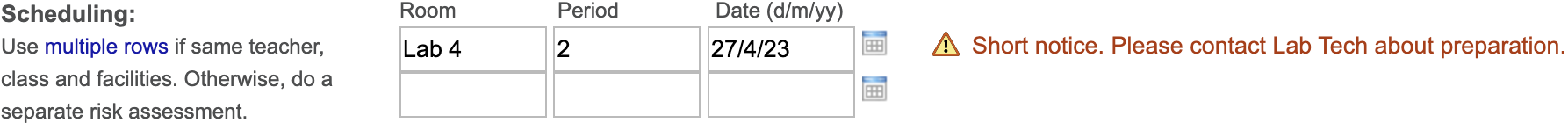 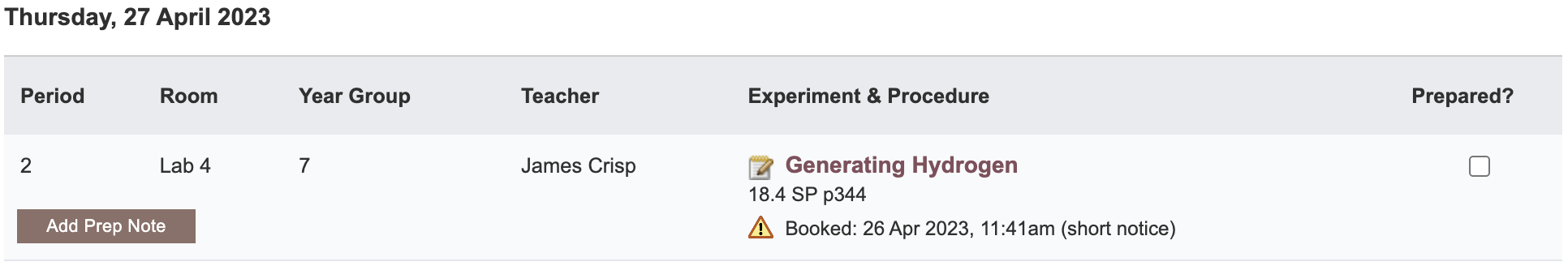 Disposal
Advice for all 3000 chemicals and solutions
Guide to disposal and waste container details
NEW Waste container labels!
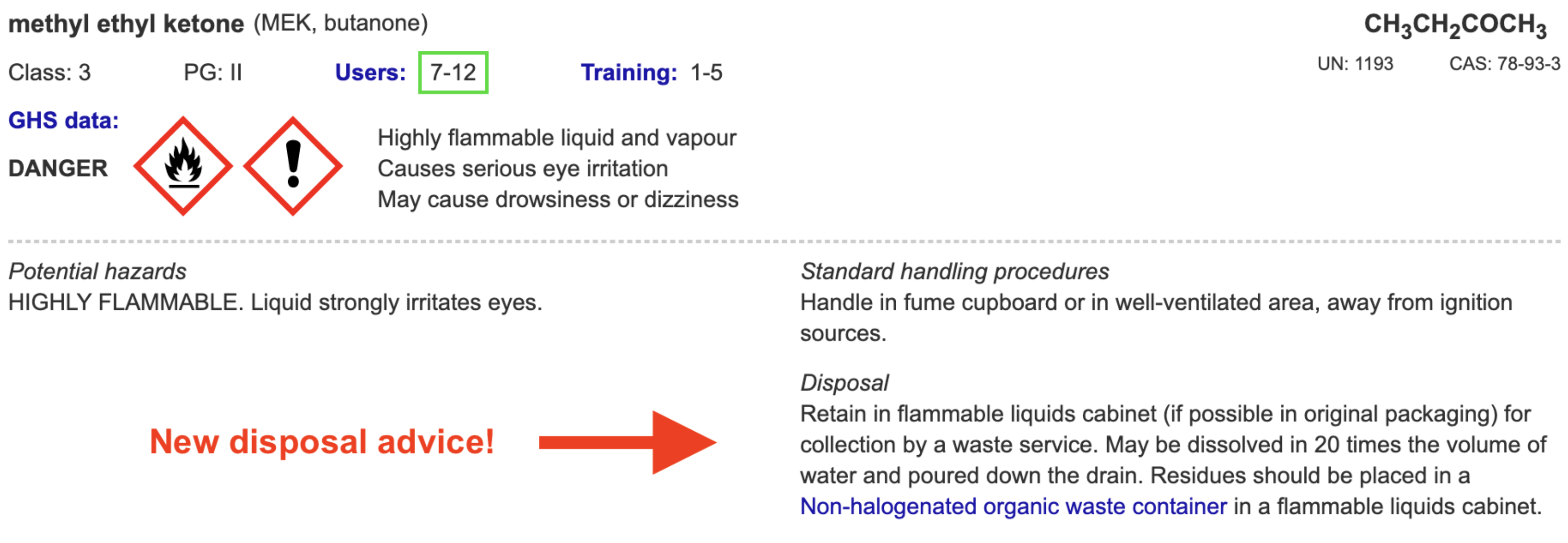 Safety Databases
>650 
new and updated items!
Especially expanded coverage of
+ saturated solutions
+ test papers & reaction products
+ geological minerals and rocks
Copper sulfate hazard information upgraded
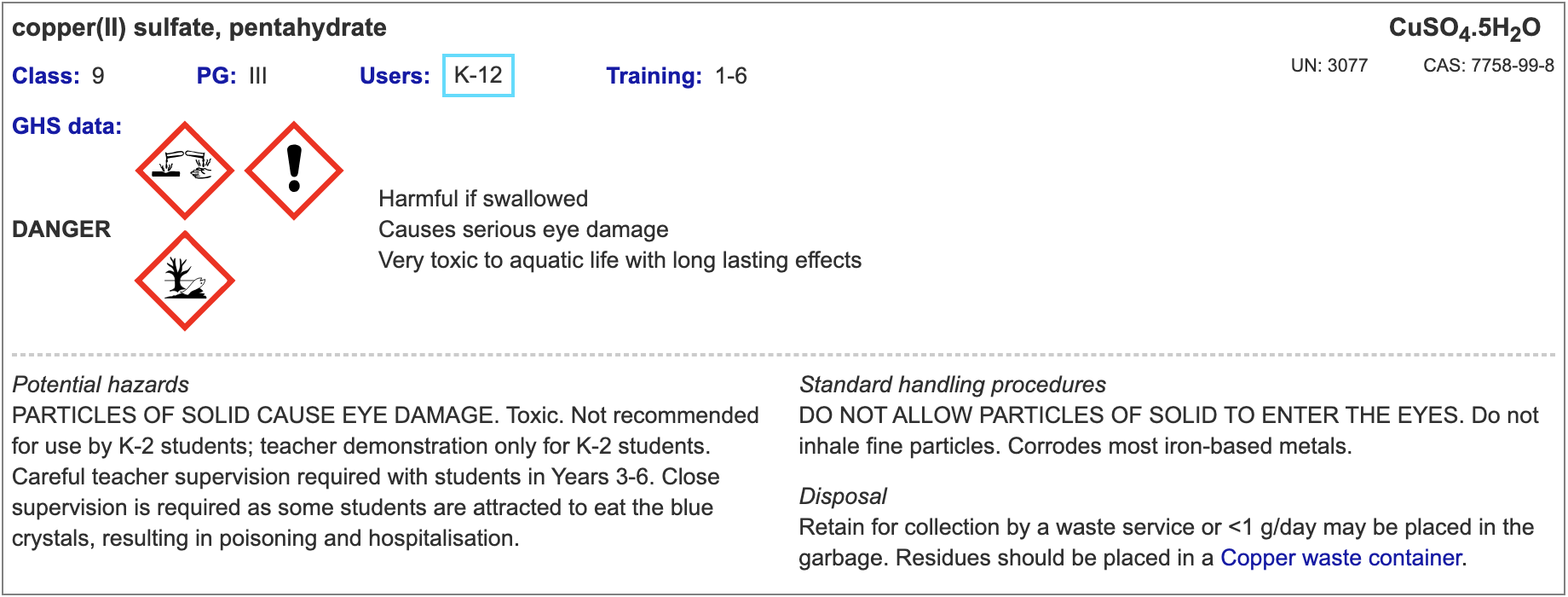 ‘eye irritation’ (reversible) => ‘eye damage’ (> 0.19 M)

Take special care & safety glasses should be worn. 

Update labels!
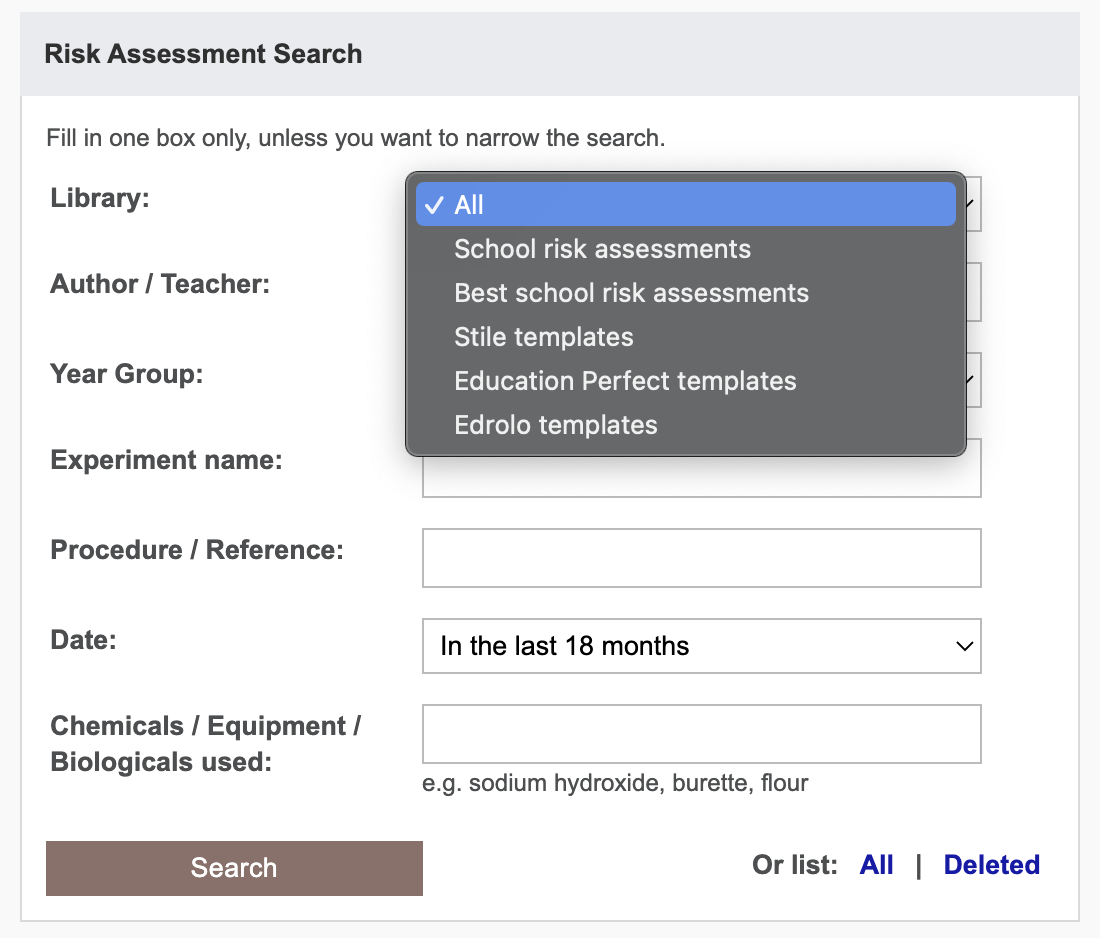 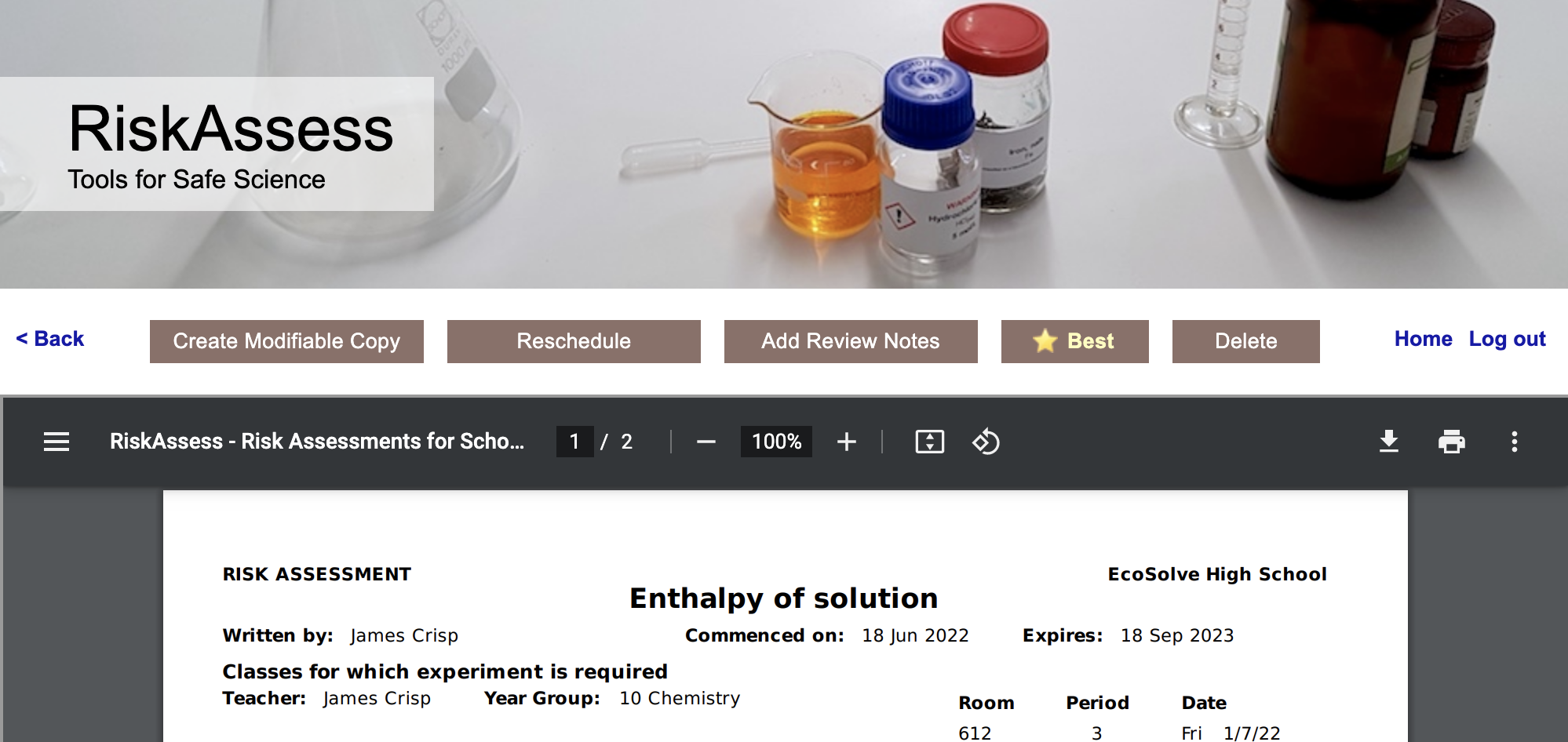 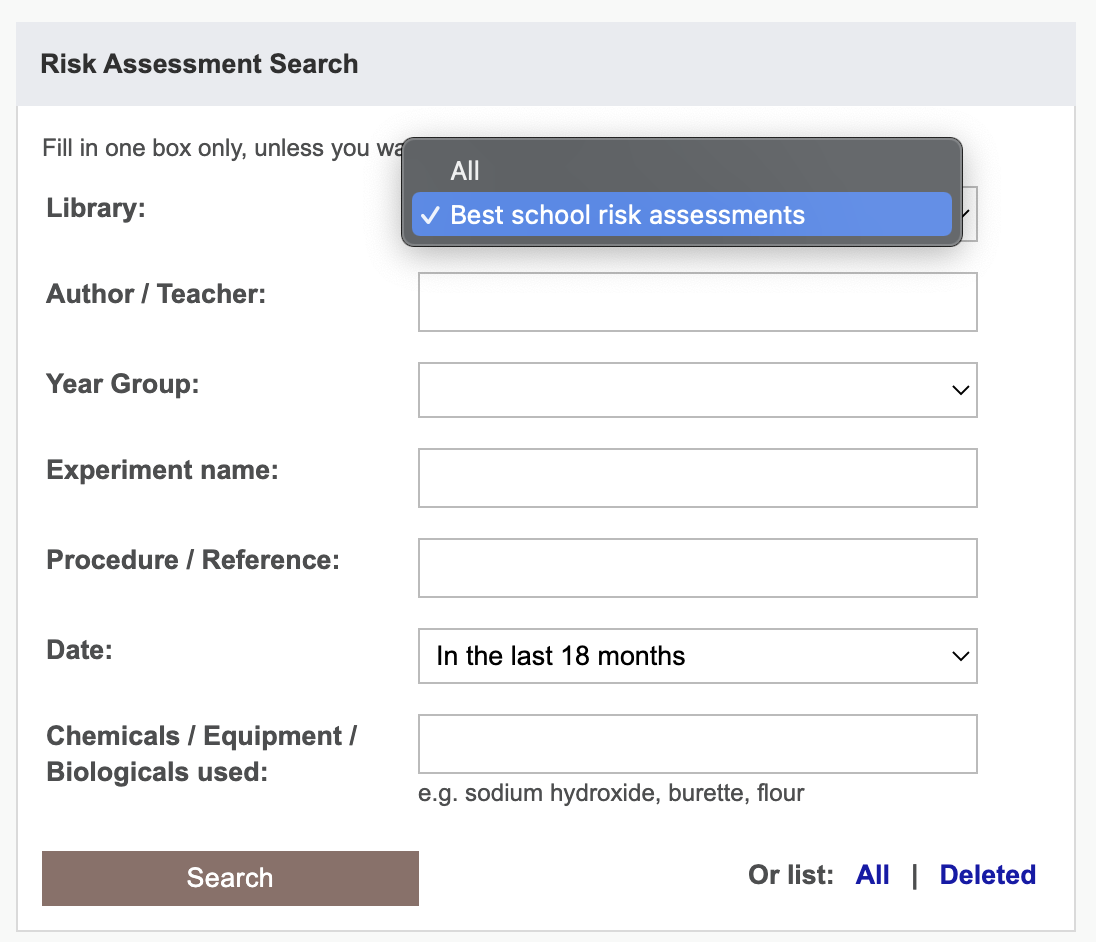 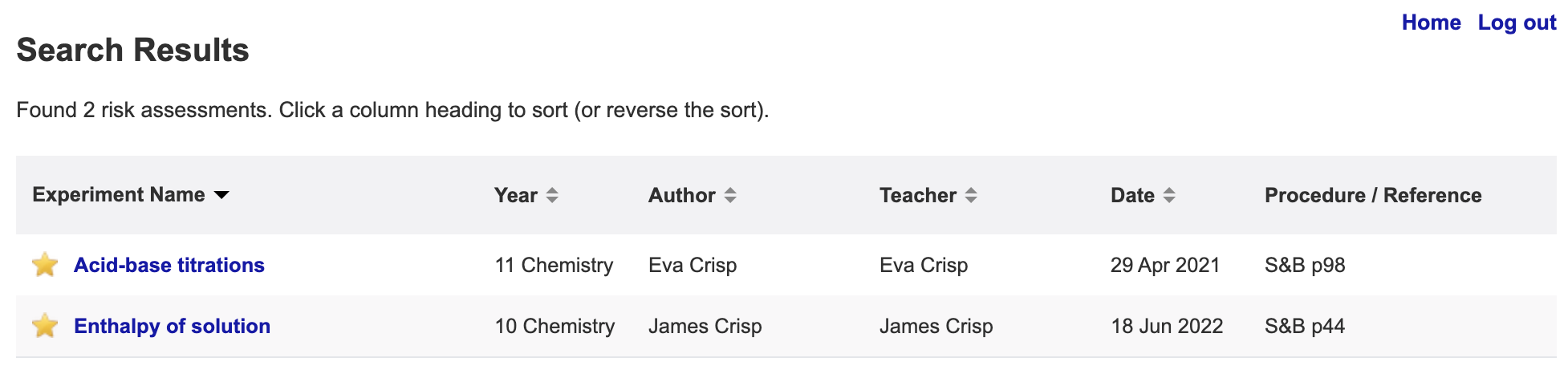 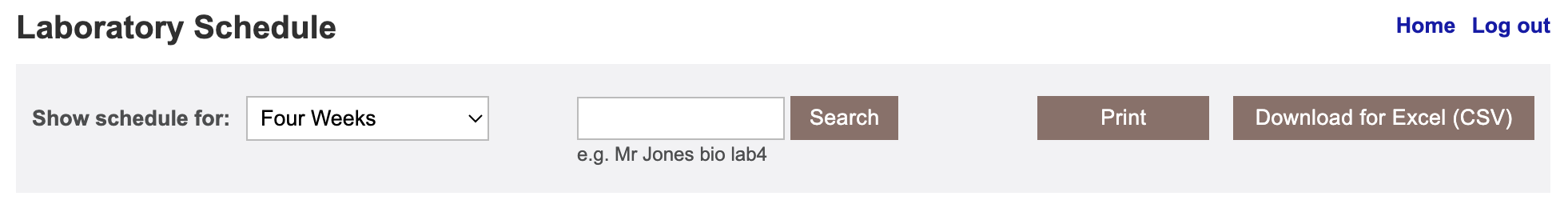 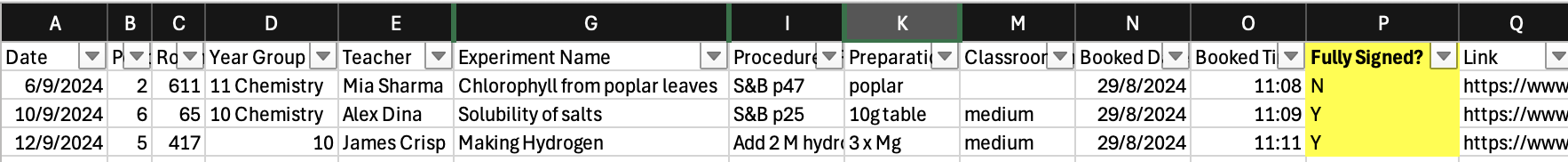 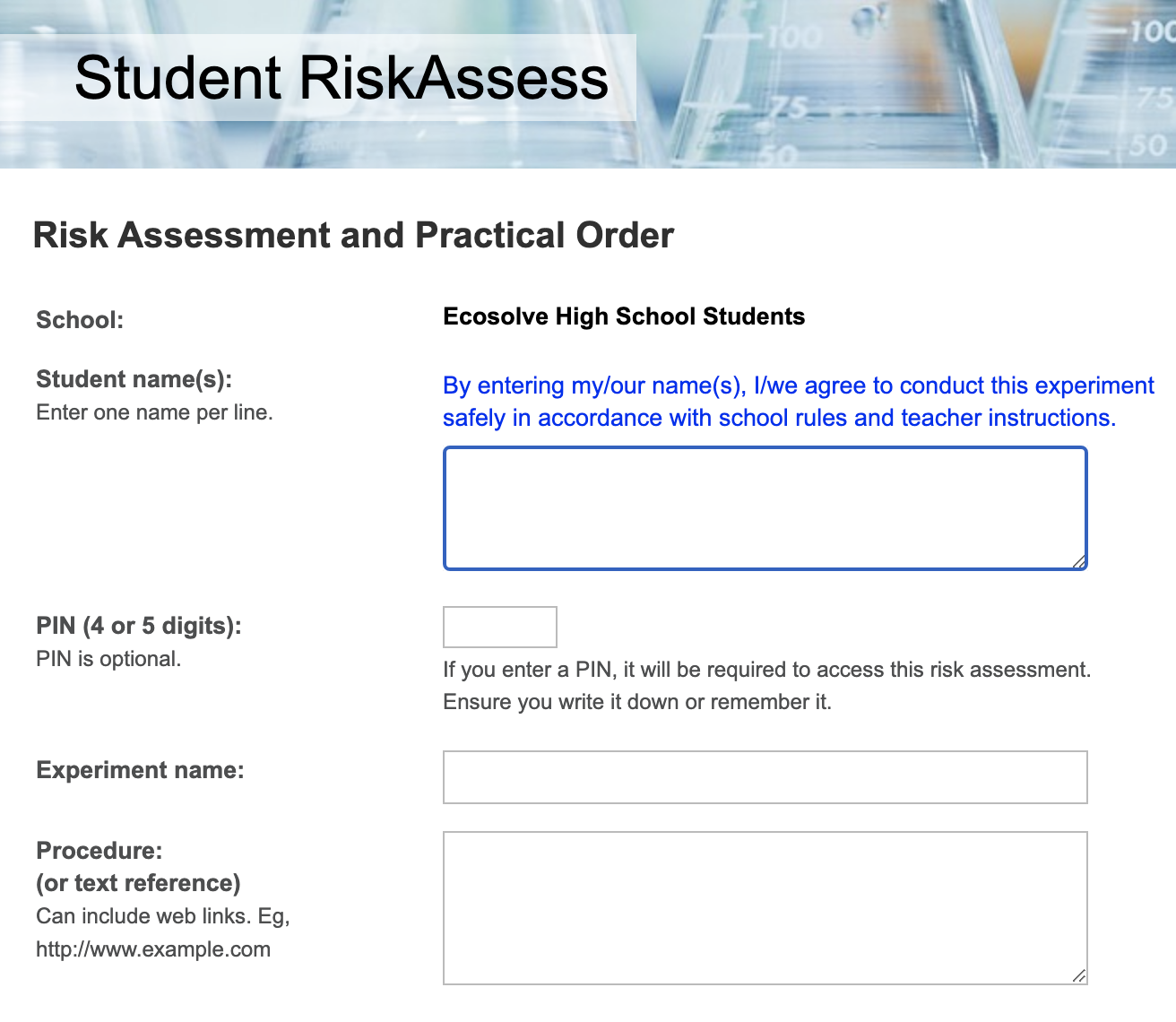 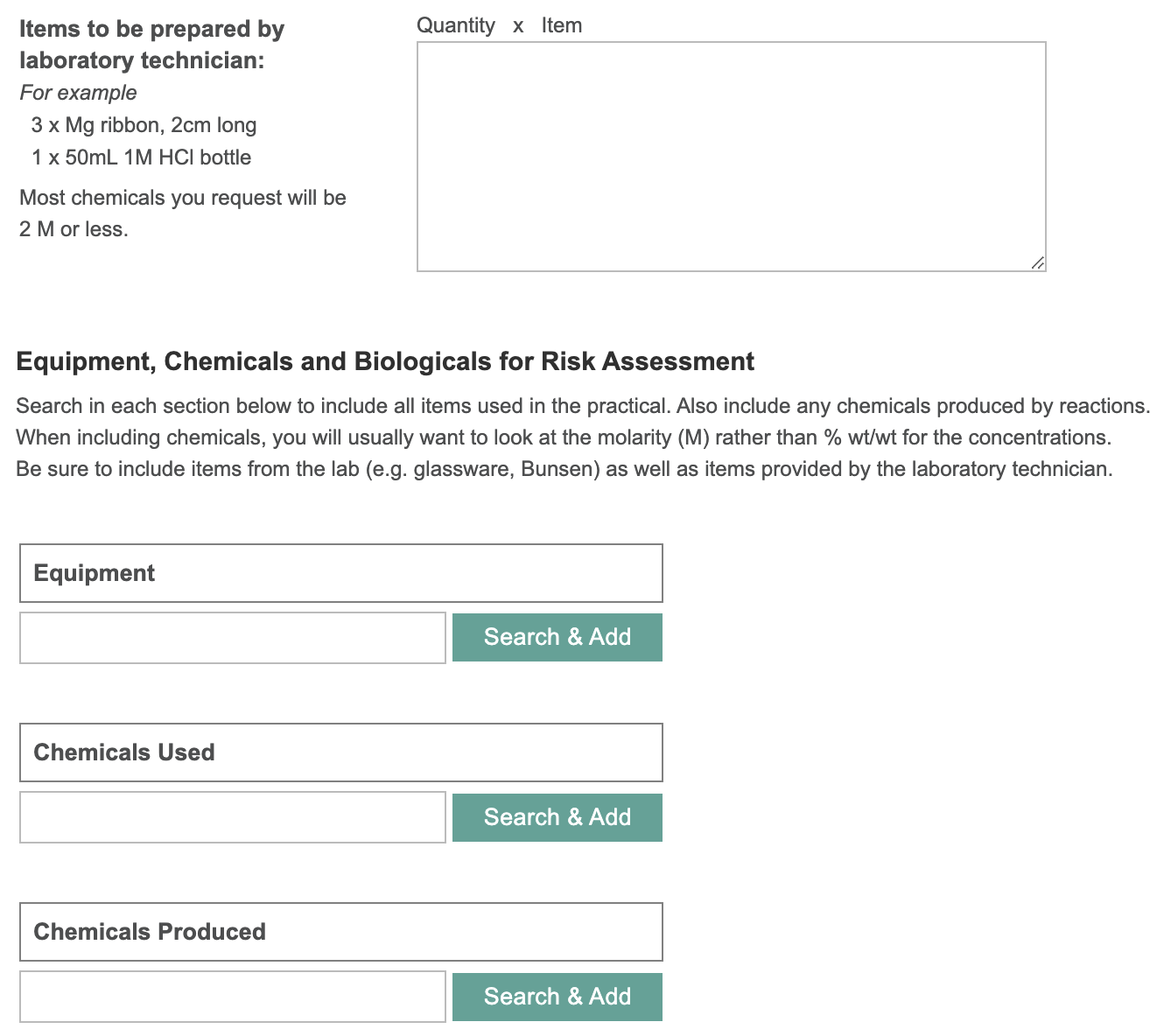 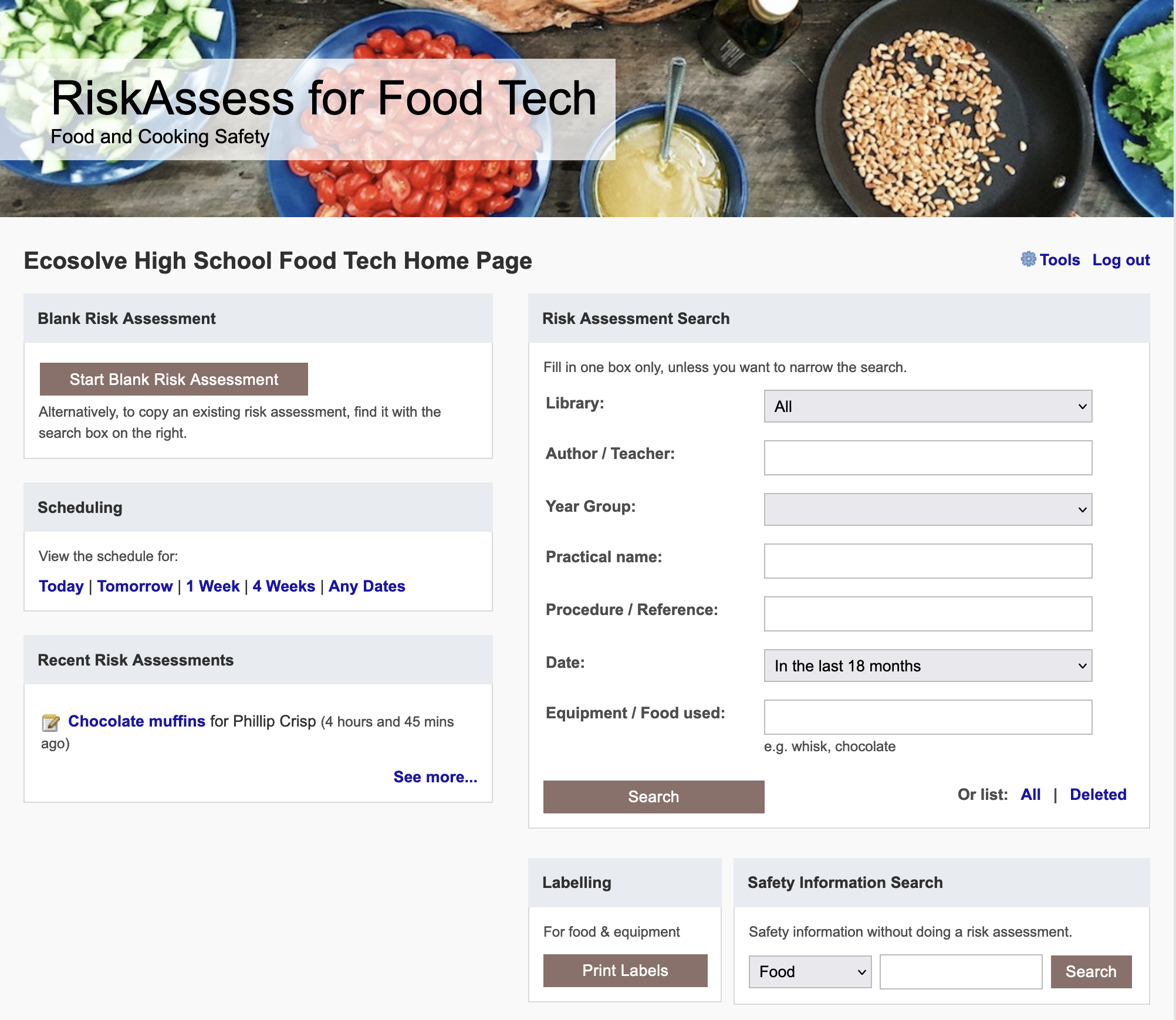 Future Ideas
Chemical Register DRAFT
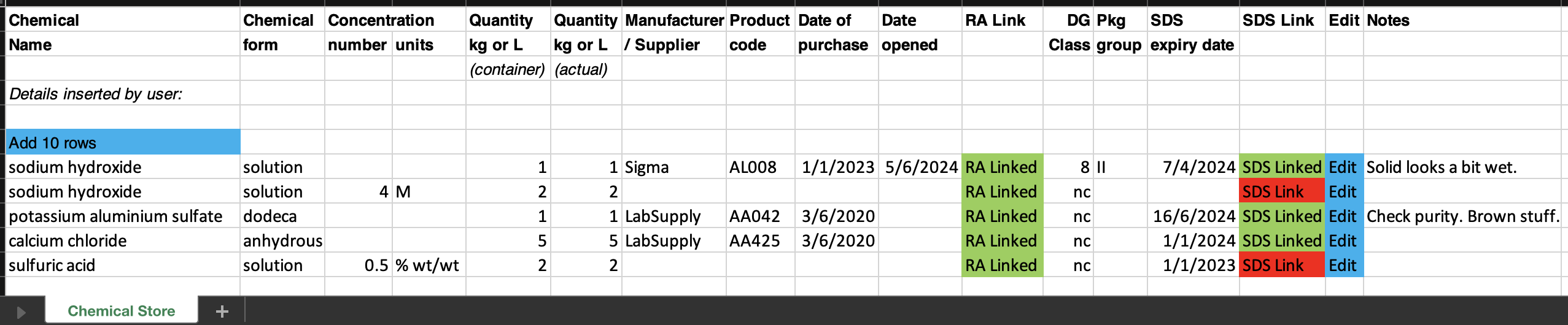 Links to RA safety info & SDS
Import from CSV/template/Chemwatch
Easy print out
Reports/Colours for SDS that need updating
Building (list), room (list), location (text)?
Access for outside Science (read-only link for all, editable link per department)?
Equipment Inventory DRAFT
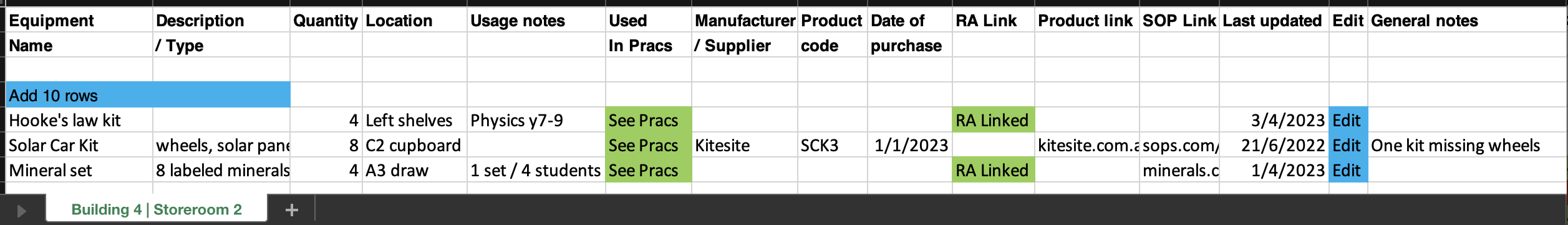 Building (list), room (list), location (text)?
Import from CSV/template
Easy print out
Anything missing?
Tips & Tricks
Menu
Shortcuts
icons, hcl, part name, day/month, 
click banner, links, hot links, delete,
Best RAs, search on less, # & sort

Scheduling
Excel/csv, any dates, last week, 
search, no# pracs, prep notes, 
double booking, lodged date

Tools
customise year groups,
stocktaking & usage, invoice,
backup system, defaults

Resources
learning resources, faq, eBook, 
videos, libraries: Stile+EP+Edrolo
Labels
standard & custom labels
multiple chemicals on sheet
mixtures, non-chemicals
free text, biohazard symbol

Operations
reschedule, archive risk 
assessments, annual review, 
tech-only RAs, review notes,
high/extreme: 3 signatures, list

Multiple classes
author update/modifiable copy

Student RiskAssess
view student PINs, not last year
multiple prac management
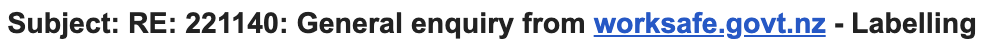 Jacqui Alcock
James Hargest College
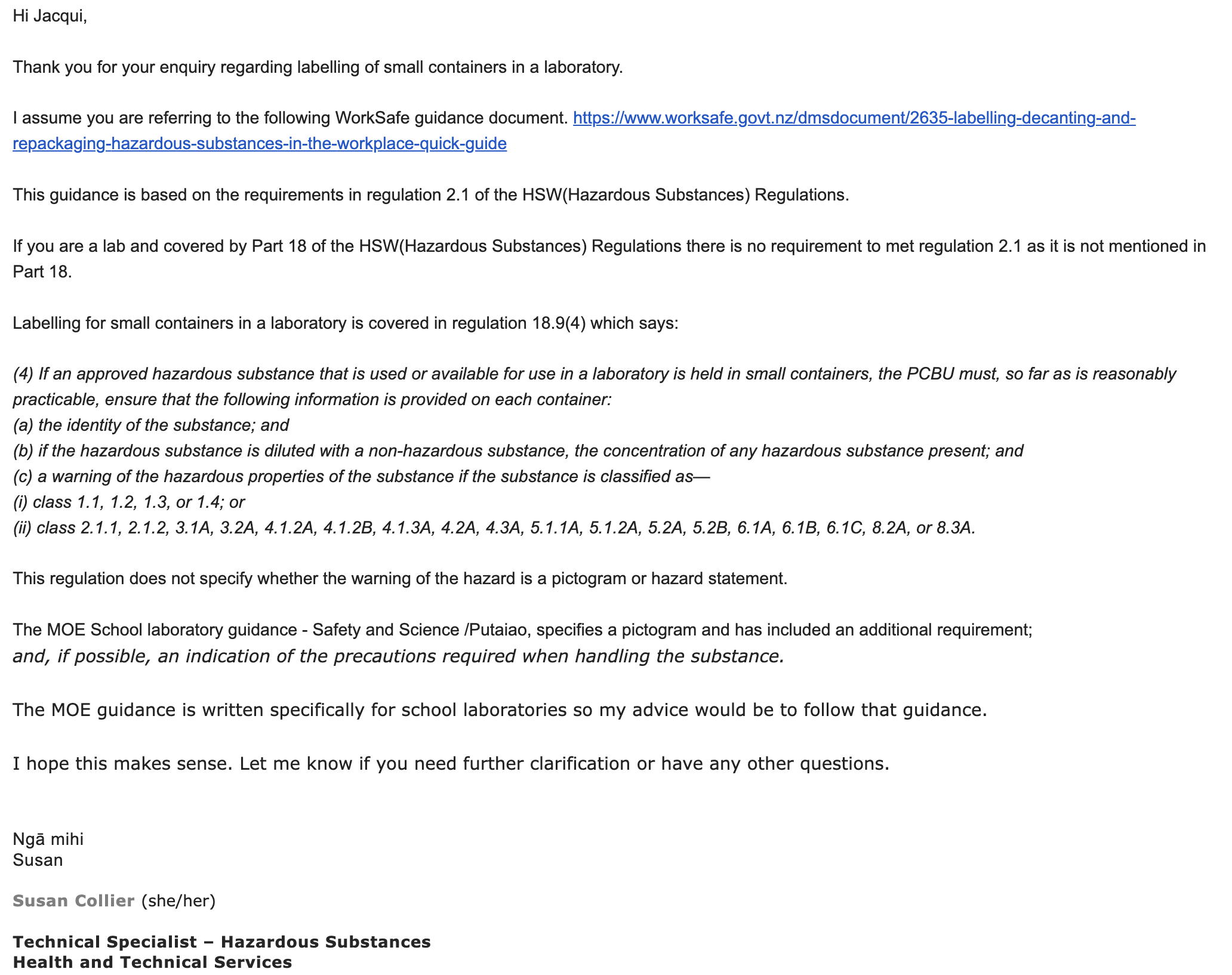